Chapter 15
A World of Exchange
(Global Trade)
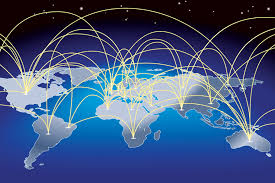 No Nation Is An Island
No man is an island,Entire of itself,Every man is a piece of the continent,A part of the main.If a clod be washed away by the sea,Europe is the less.As well as if a promontory were.As well as if a manor of thy friend'sOr of thine own were:Any man's death diminishes me,Because I am involved in mankind,And therefore never send to know for whom the bell tolls; It tolls for thee. 
John Donne
Why do nations trade with one another?
New Products
New Resources
Cheaper Products
Seasonal Products
If a nation can produce all items with fewer resources, do they still need to trade?
Yes, no one nation can do everything efficiently.
No nation is an island unto itself.
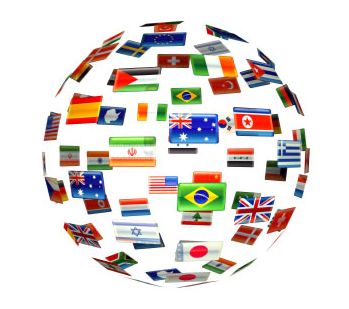 What is an Absolute Advantage?
When one nation becomes very good and efficient at producing a specific product, it has an Absolute Advantage.
What is a Comparative Advantage?
When one nation has an abundance of natural resources or climate it has a Comparative Advantage.
List and describe the various barriers to international trade.
Tariffs – A tax on imports
Quotas – A limit on the amount of imports.
Embargo – A blockade on all imports from another nation.
List and describe the different reasons people support trade barriers.
Unemployment
Quality
Hurting our own GDP
Political, cultural, and human rights concerns
Describe some of the measures taken to eliminate trade barriers.
NAFTA – North American Free Trade Agreement
AFTA – Asian Free Trade Agreement
What is an exchange rate?
A comparison of the U. S. Dollar to other currencies.
Japanese Yen
Chinese Yuan
European Euro
Define the Balance of Payments, Balance of Trade, Trade Deficit, Current Account, and Capital Account
Balance of Payments - the difference in total value between payments into and out of a country over a period.
Balance of Trade – Imports vs. exports
Trade Deficit – More imports than exports
Current Account – Exports minus imports
Capital Account - A capital account is a national account that shows the net change in asset ownership for a nation.